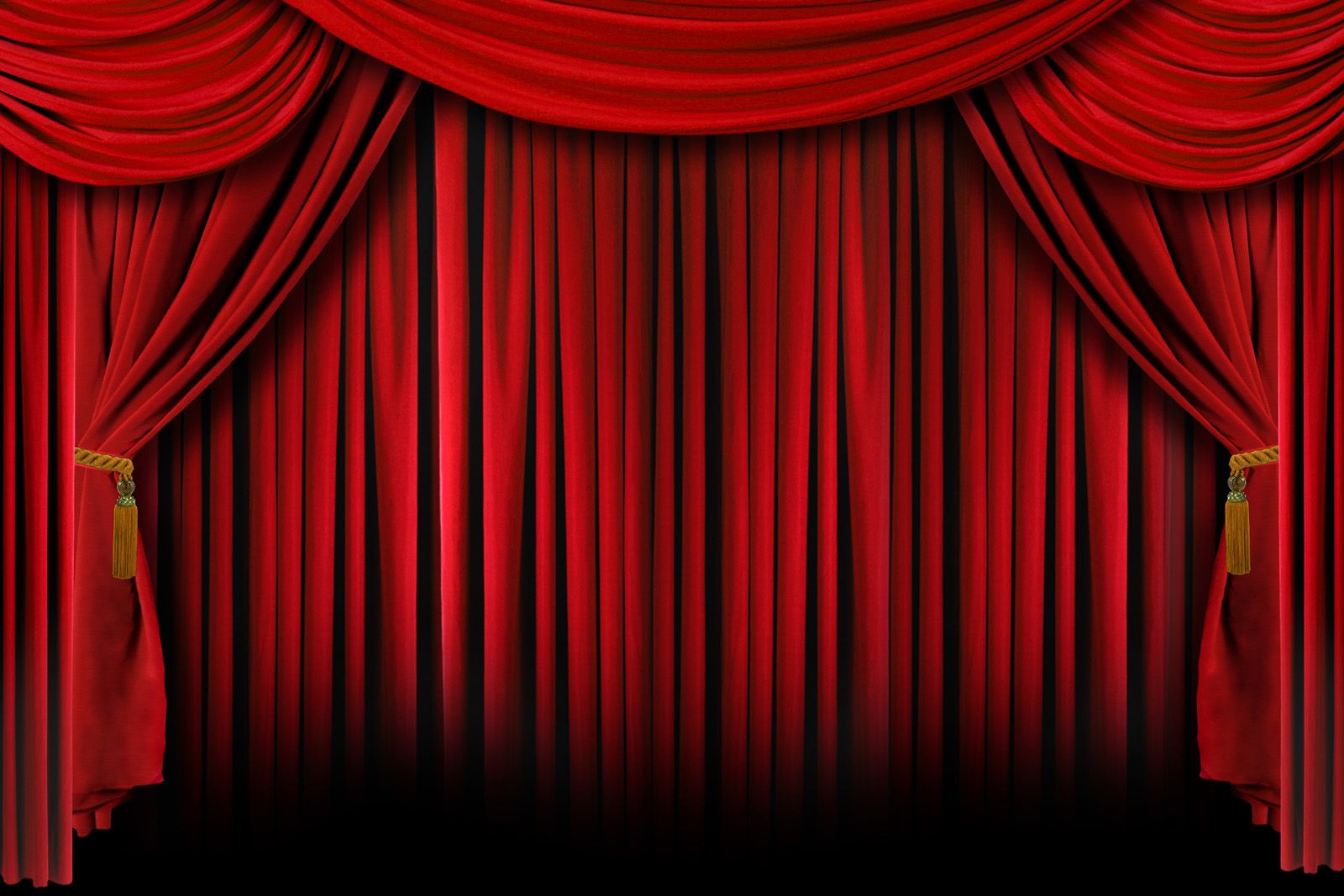 МУНИЦИПАЛЬНЫЙ  КОНКУРС  ИССЛЕДОВАТЕЛЬСКИХ  РАБОТ  УЧАЩИХСЯ
МАОУ «СОШ №133»
«Опера – это на всю жизнь, а не на мгновение»
Подготовили: Орлова Екатерина
                         Орлова Полина
                         9 «А»
Педагог: Новик Надежда Георгиевна
г. Пермь 2021 г.
Цель: изучение истории знаменитых театров оперы в современном мире.
Задачи: 
1. Познакомиться с историей возникновения оперы.
2. Рассказать о нескольких знаменитых оперных театрах.
3. Познакомить слушателей конференции с великими оперными исполнителями.
4. Проанализировать справочную литературу и интернет – сайты.
Москва, Большой театр, наши дни
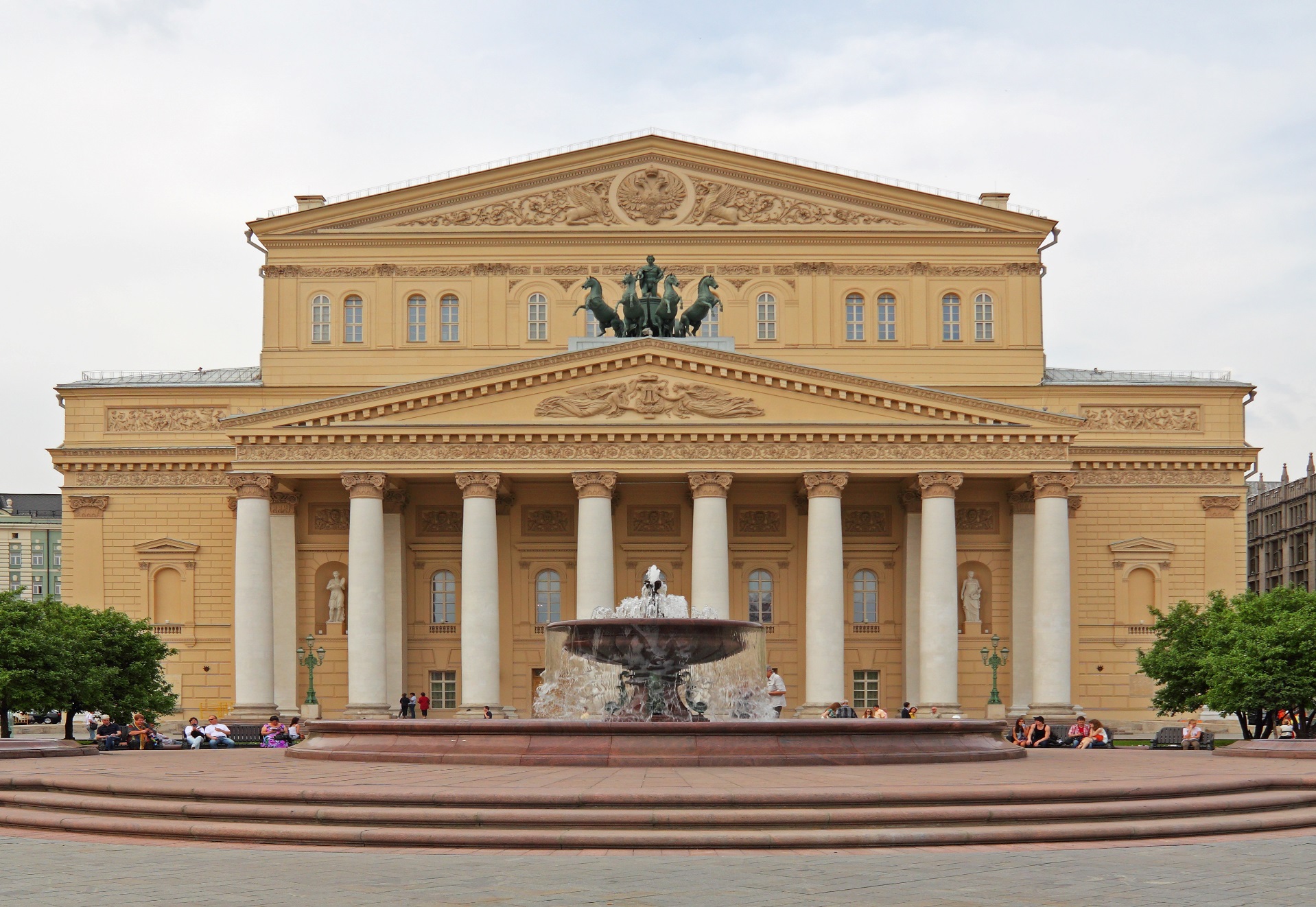 Большой театр, начало ХХ в.
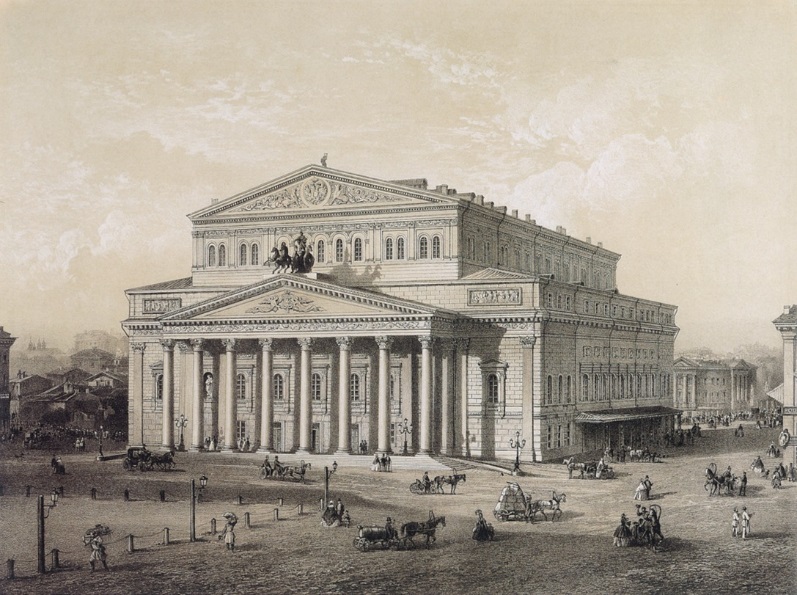 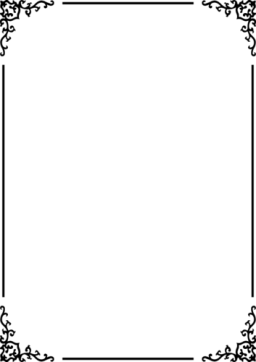 Леонид Витальевич Собинов
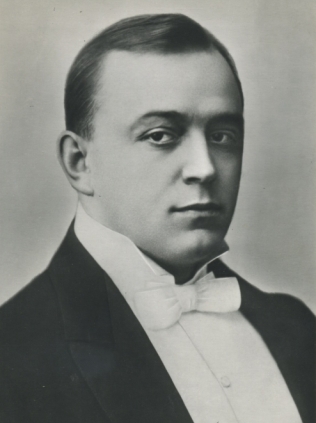 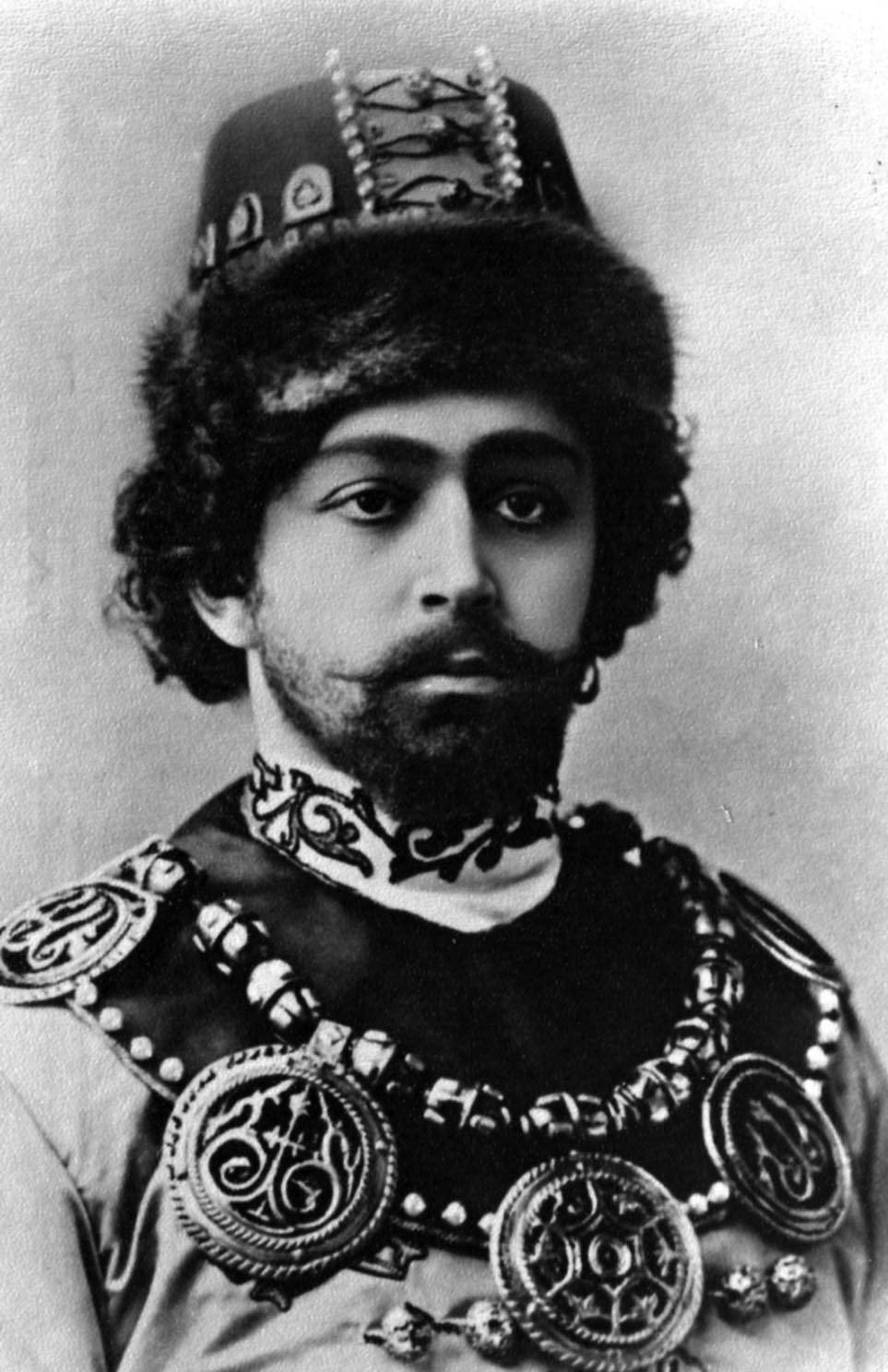 Партия В. Ленского
В опере «Евгений Онегин»
Санкт - Петербург, Мариинский театр, наши дни
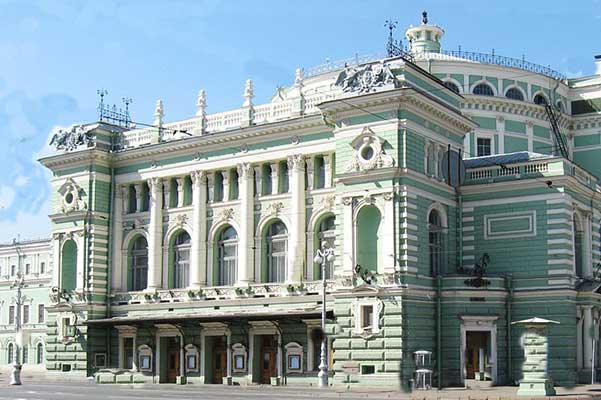 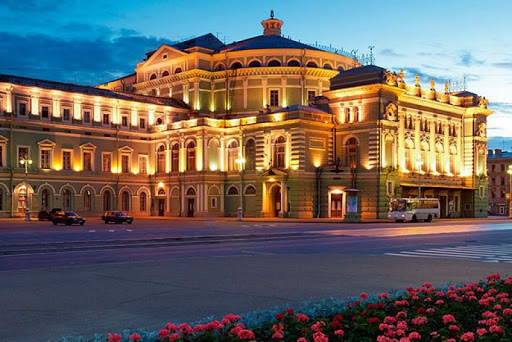 Санкт-Петербург, Мариинский театр  1900 г.
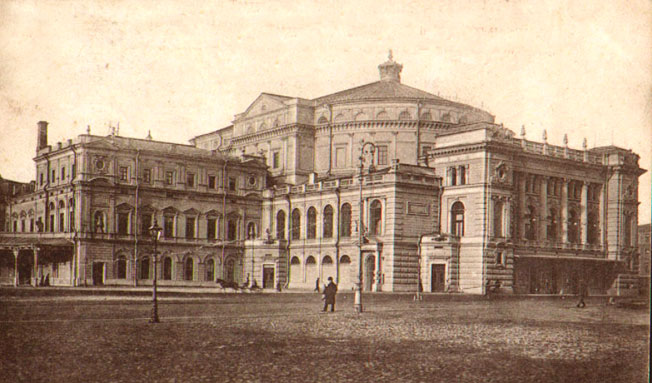 Фёдор Иванович Шаляпин
Ф.Шаляпин в роли Бориса Годунова
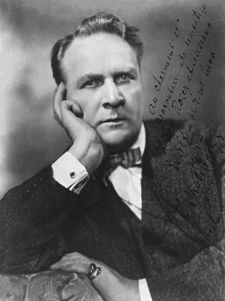 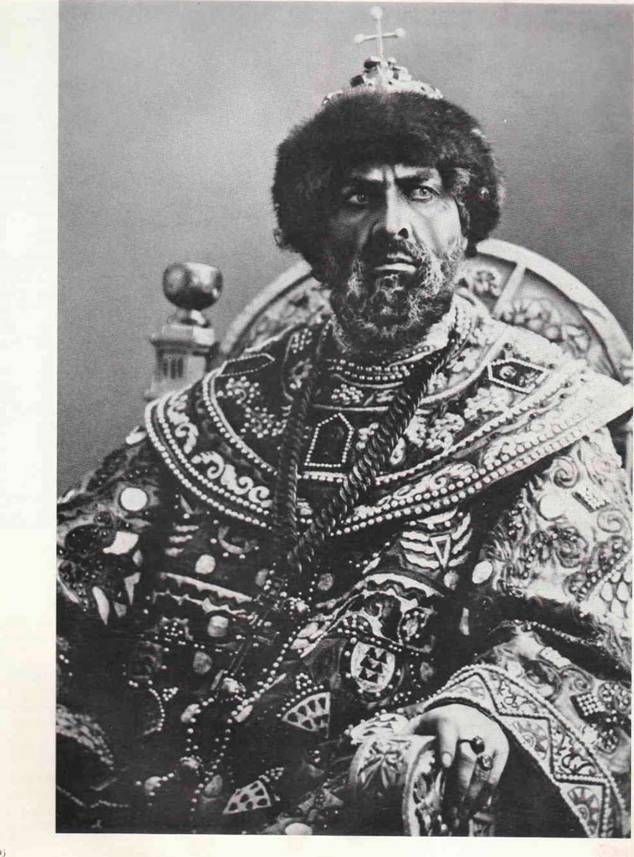 Монолог Пимена из оперы 
«Борис Годунов»
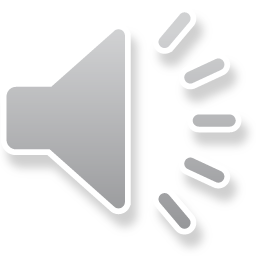 Театр «Ла Скала», наши дни
Зрительный зал
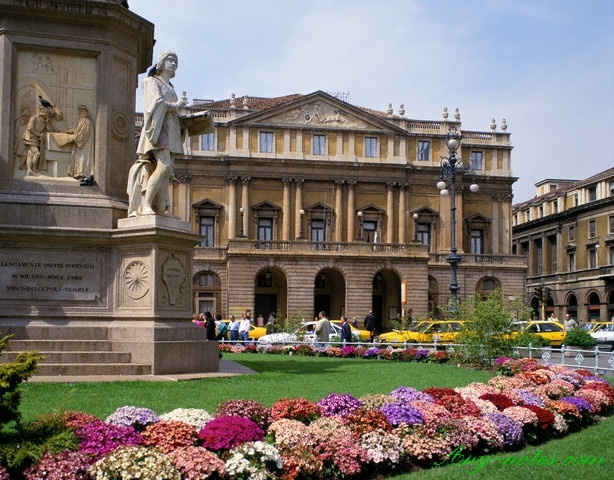 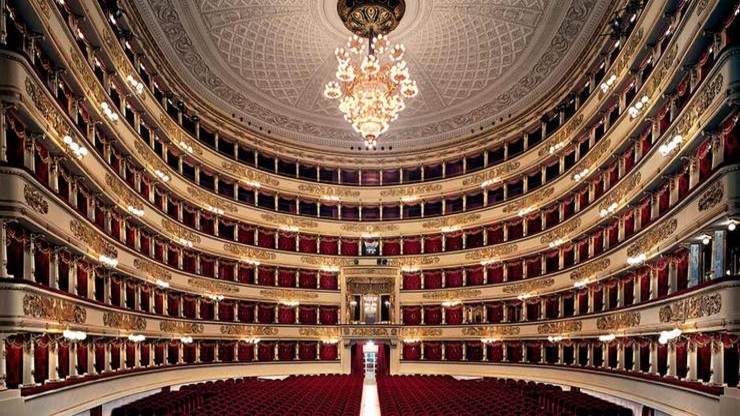 Италия,Милан, театр «Ла Скала» 1905г.
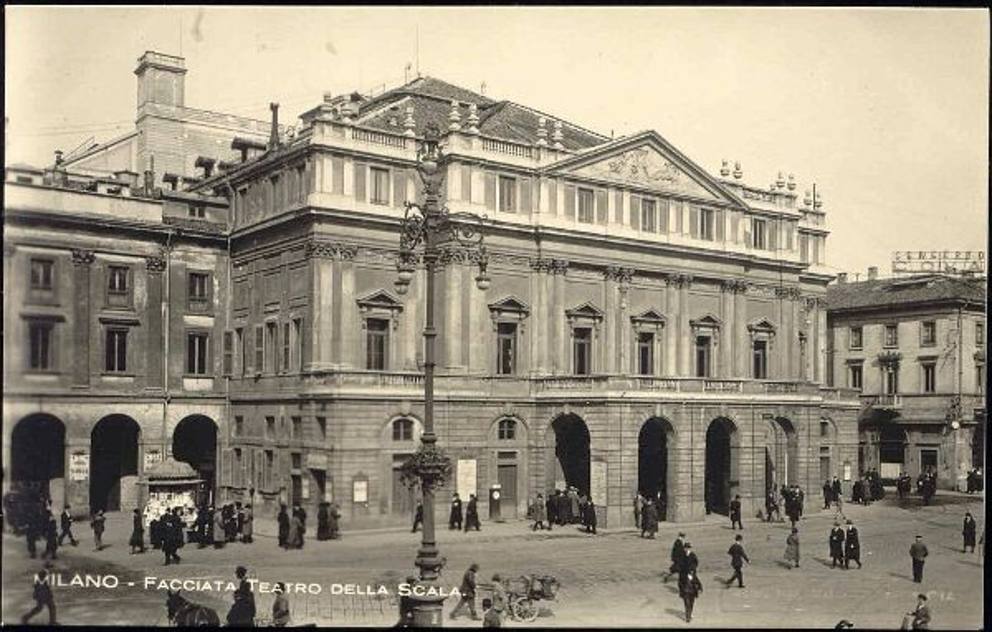 Монсеррат Кабалье в начале карьеры
М. Кабалье в роли Лукреции Борджиа
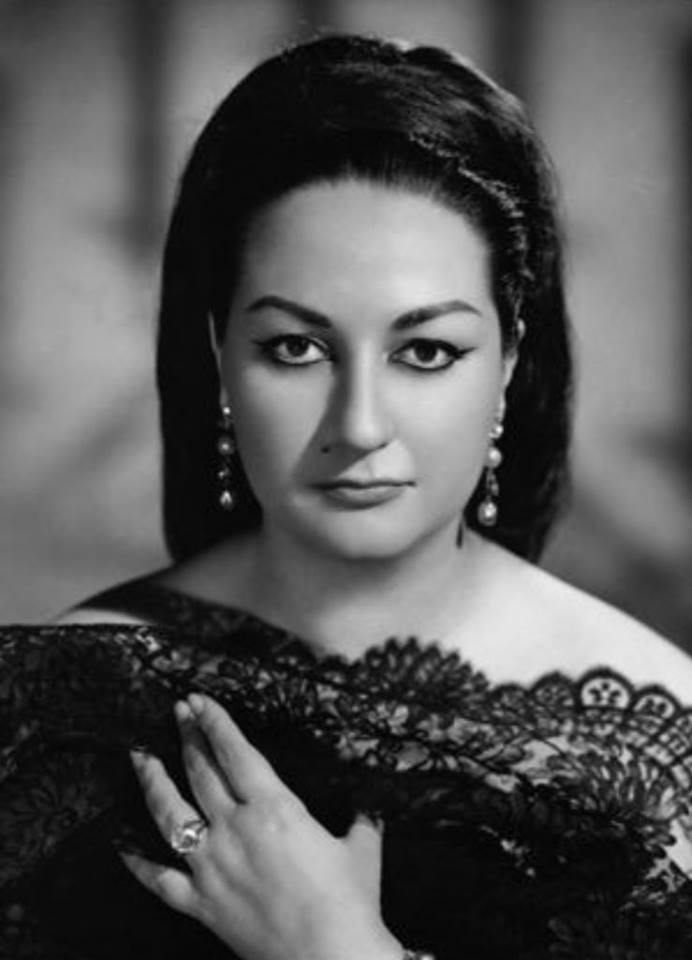 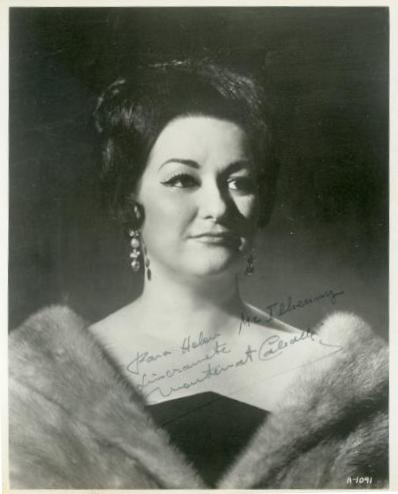 Ария из оперы 
«Лукреция Борджиа»
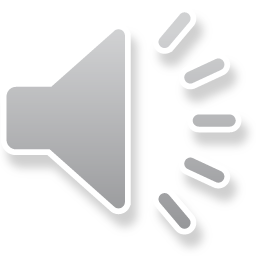 Монсеррат Кабалье 
в дуэте с Фредди Меркьюри
Величайшее сопрано современности
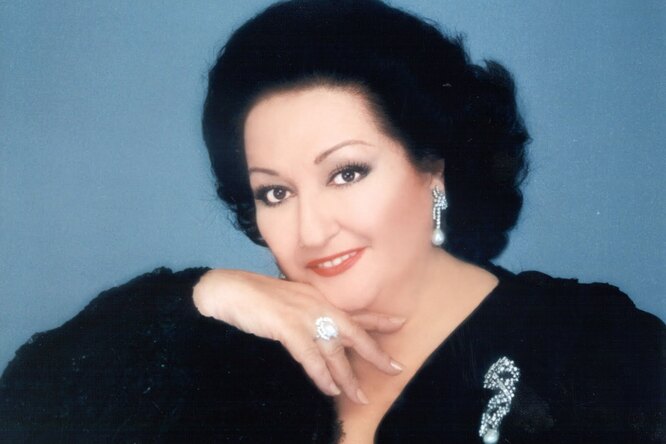 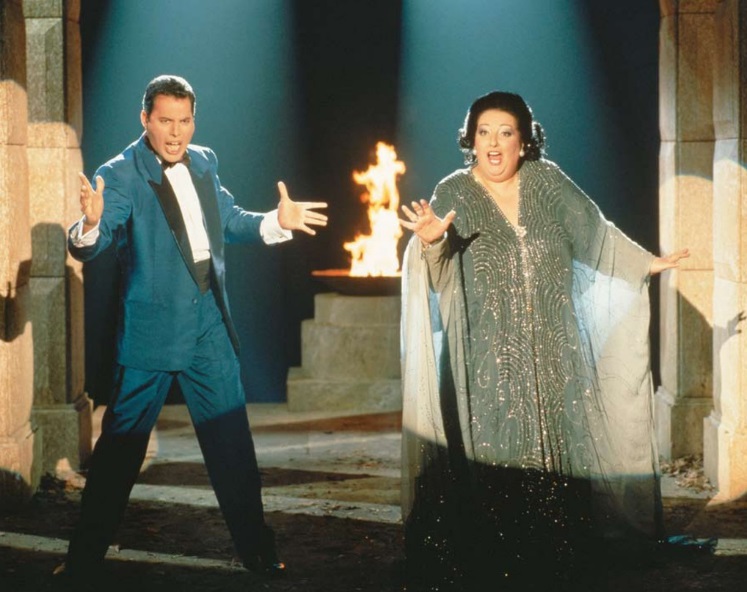 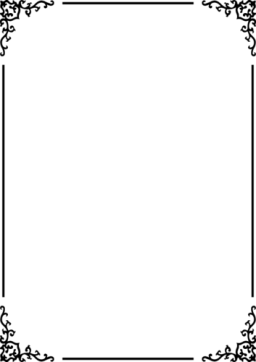 Франция, Париж, «Гранд – Опера», наши дни
Париж, театр «Гранд-Опера» XIX в.
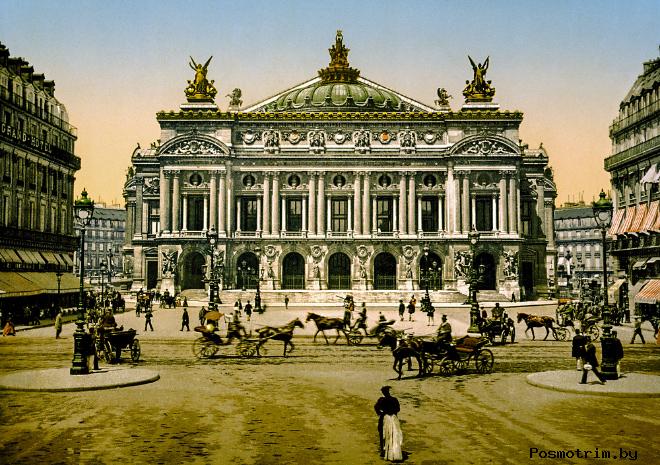 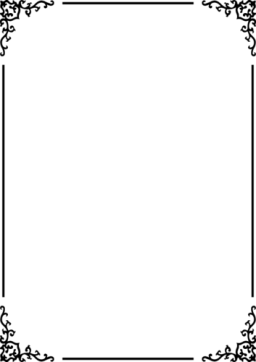 «Гранд – Опера», Гранд - фойе
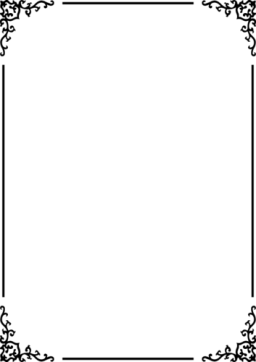 «Гранд – Опера», вид из зала на сцену
Энрико Карузо
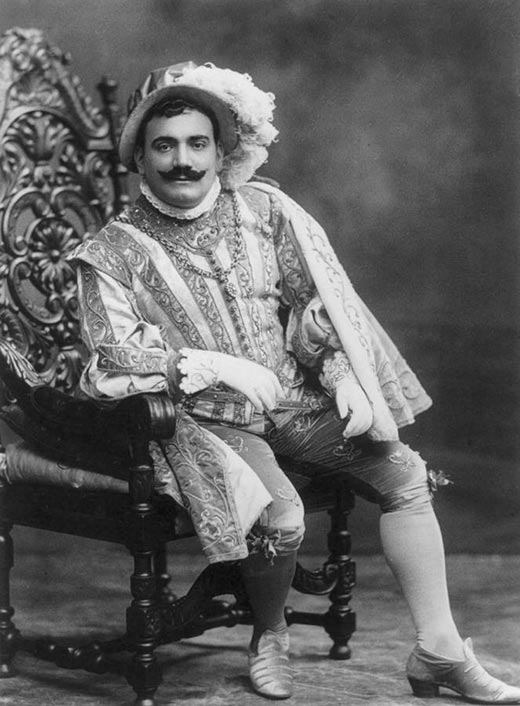 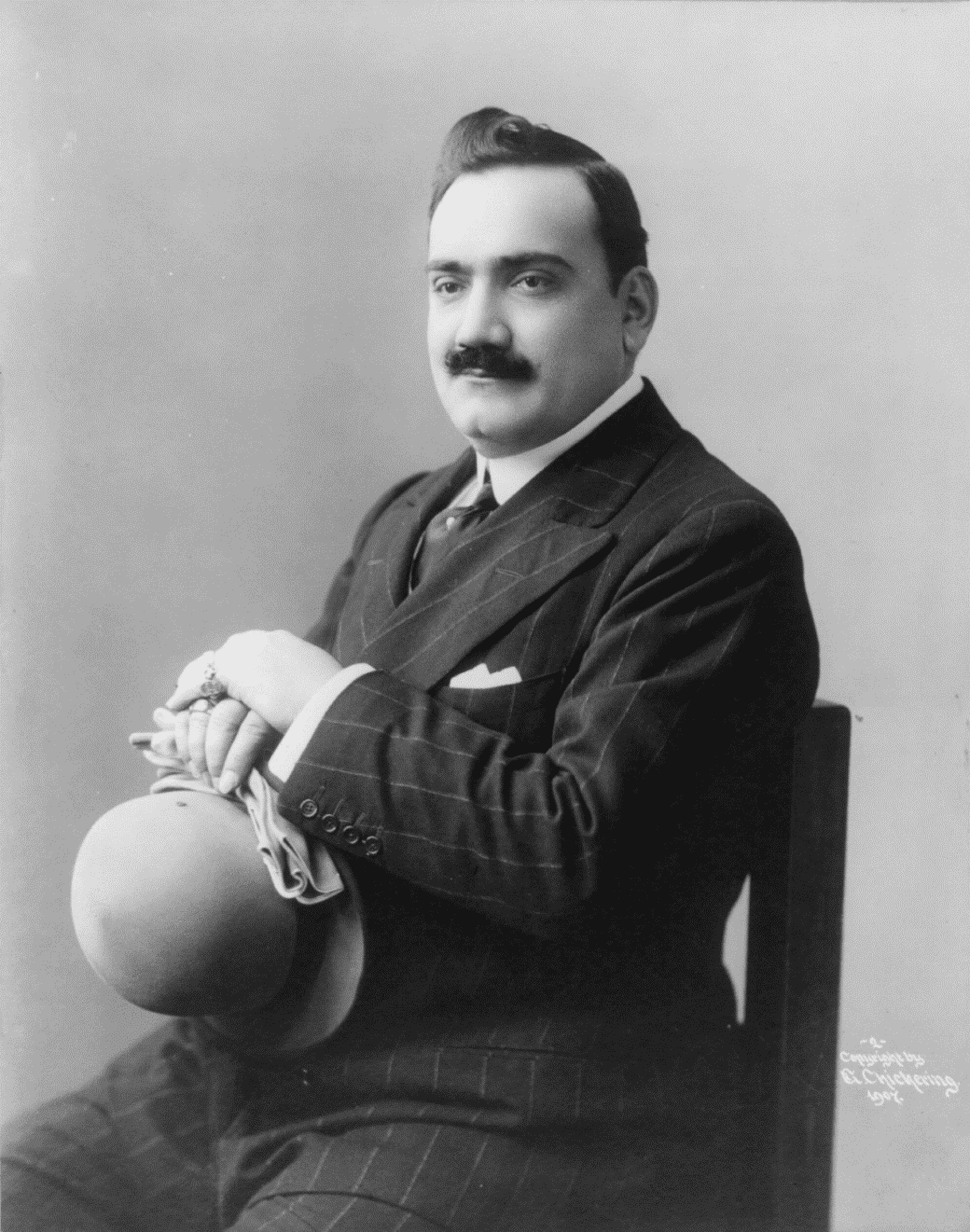 Неополитанская песня 
«Санта Лючия»
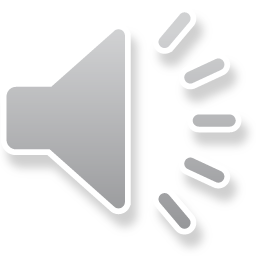 «Опера – это на всю жизнь, а не на мгновение»